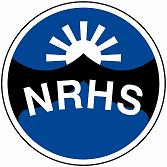 English and ReadingOnline Lesson
Wk. beg. 22.04.20
ASD Summer 2 Term
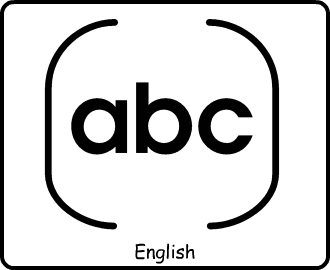 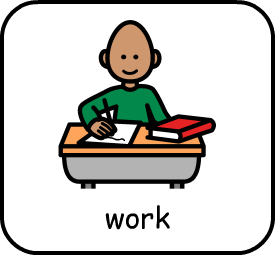 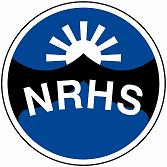 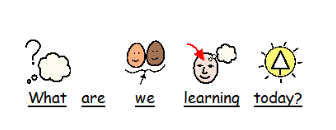 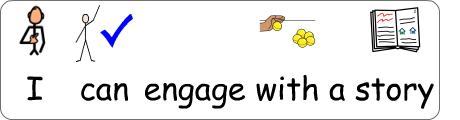 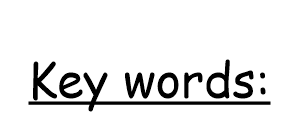 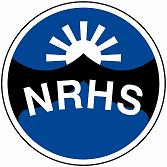 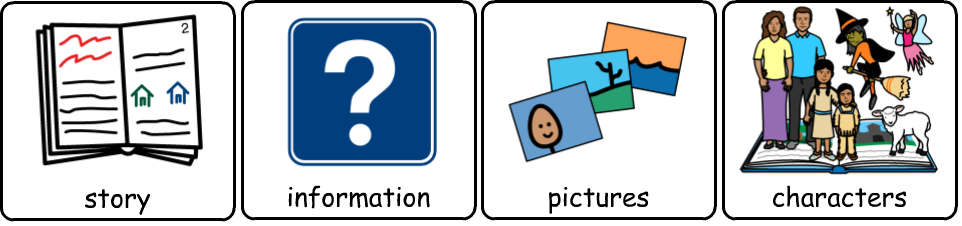 Starter:
Interactive games

Yellow Group- https://www.phonicsplay.co.uk/SoundStimuli.html

Red Group- https://www.phonicsplay.co.uk/BuriedTreasure2.html

Blue Group- https://www.ictgames.com/mobilePage/forestPhonics/index.html
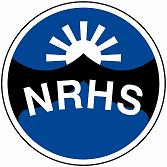 Literacy Activity
How to use – Find the slides that best suit your child and help them to complete the activity. 

The slides will indicate which learning group the activity is created for. The adult in contact with you from school will tell you which learning group your child is in.
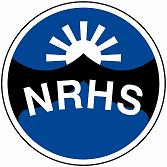 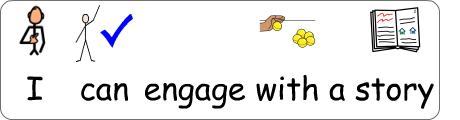 Today we are going to read a in interactive story called The Girl Who Went to Space. 

I hope you enjoy it!

Get ready to do the activities after the story.
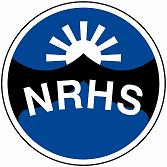 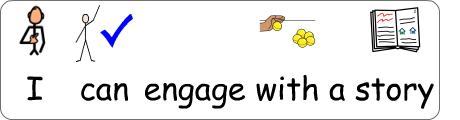 https://www.twinkl.co.uk/go/resource/t2-s-1183-the-girl-who-went-to-space-animation
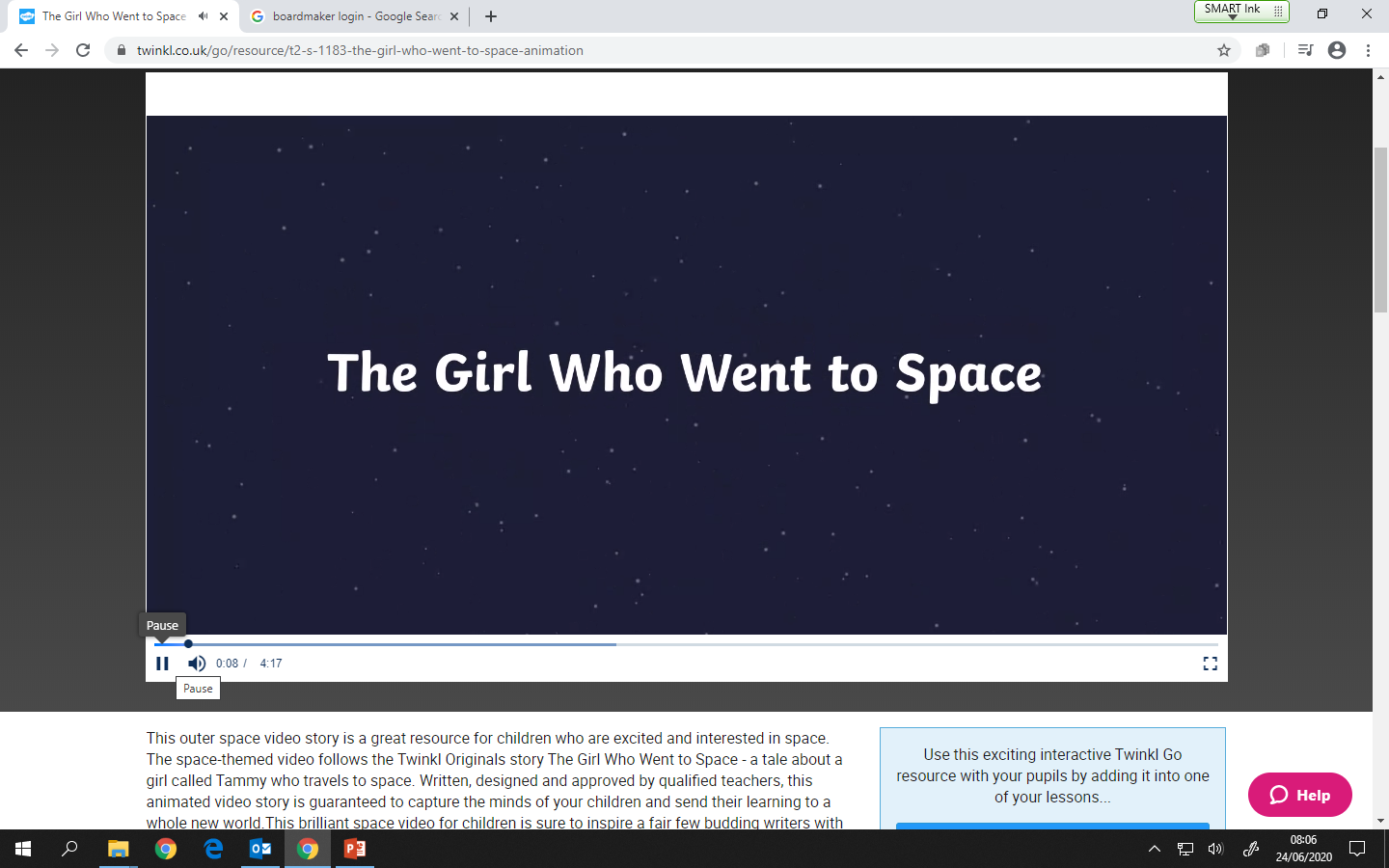 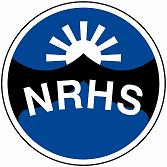 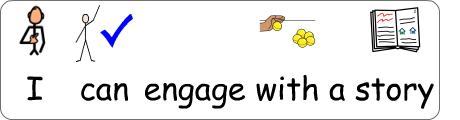 Yellow Group
Can you match the keywords to the pictures from the story?
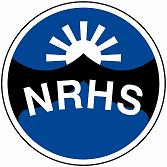 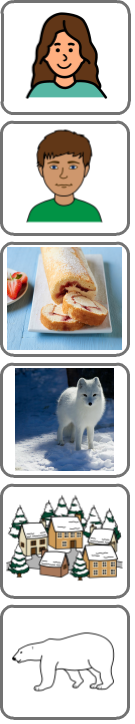 Tammy
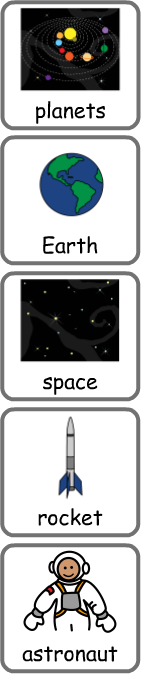 Earth
Yellow Group
Planets
Rocket
Astronaut
Space
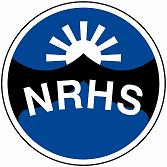 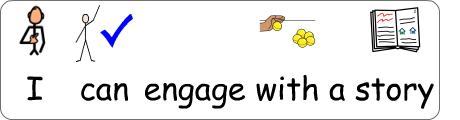 Red Group
Can you verbally retell the story using the keywords?

Can you use the keywords in the correct order?
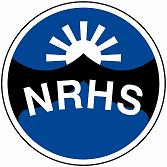 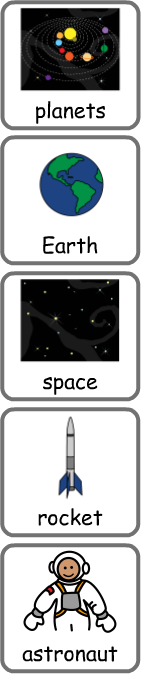 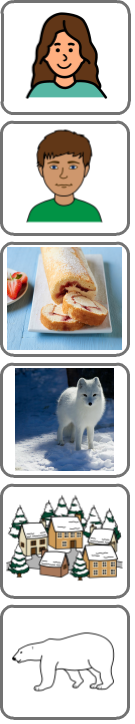 Red Group
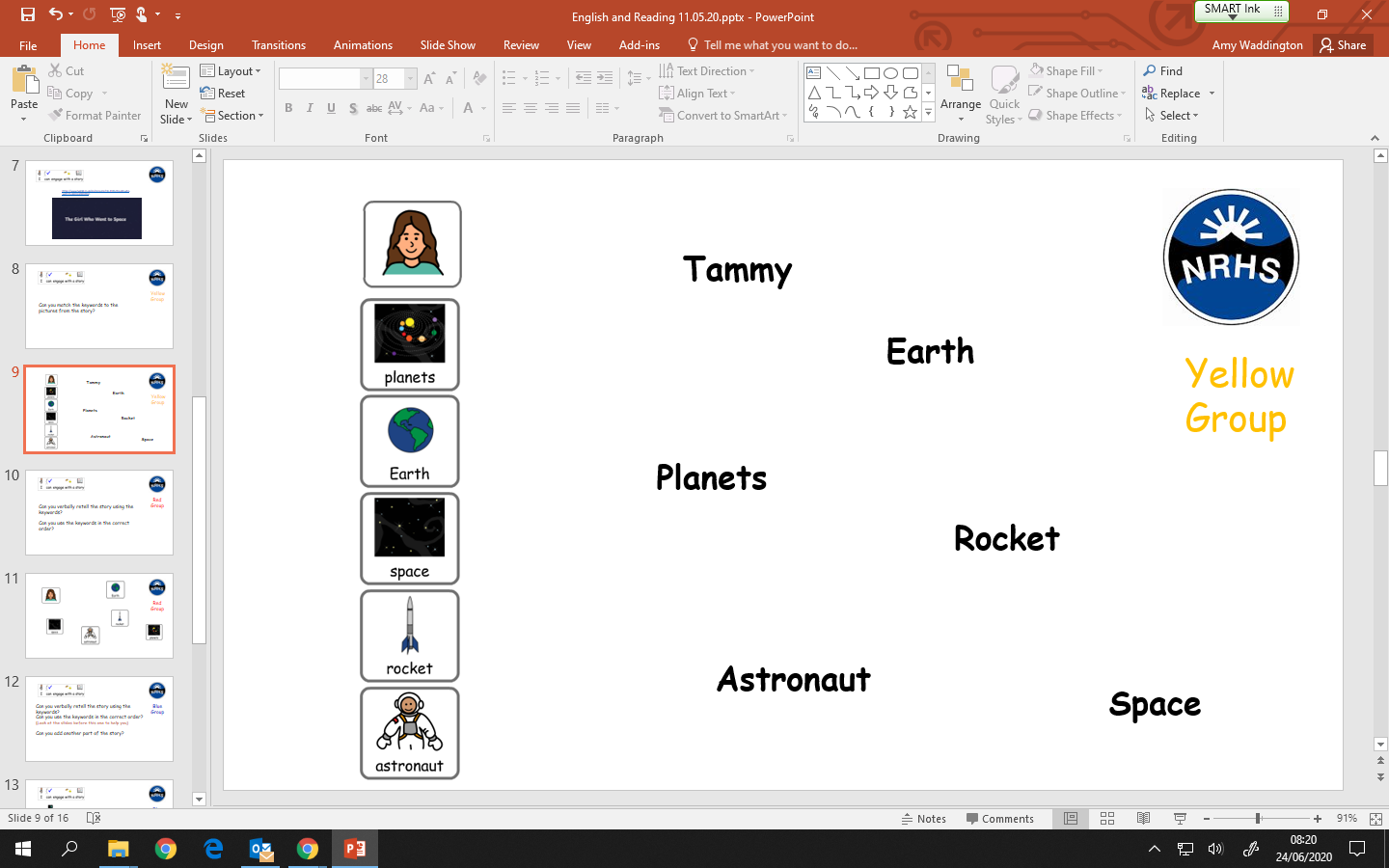 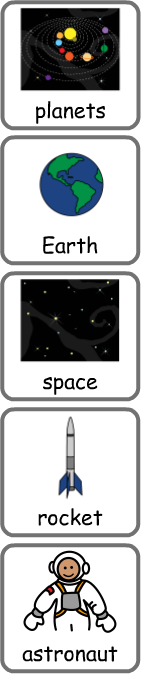 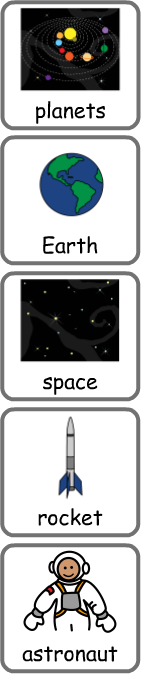 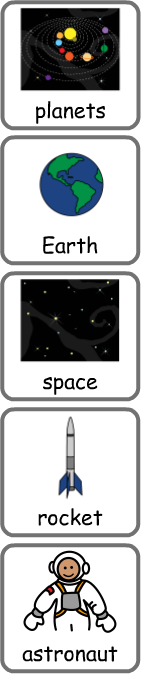 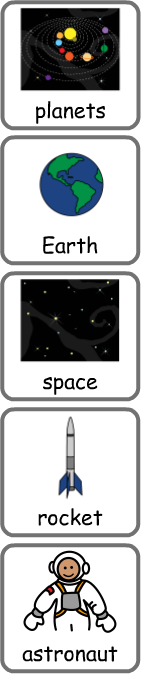 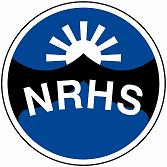 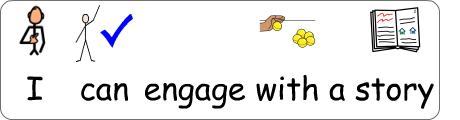 Can you verbally retell the story using the keywords? 
Can you use the keywords in the correct order? (Look at the slides before this one to help you)

Can you add another part of the story?
Blue Group
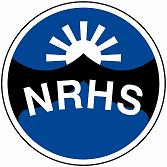 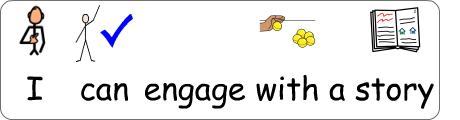 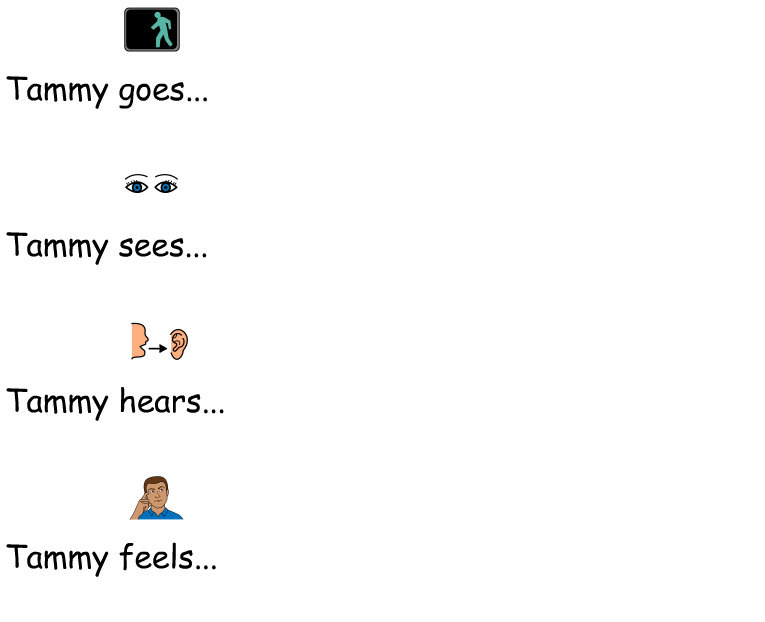 Blue Group
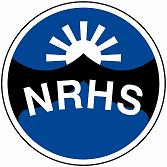 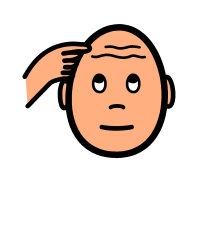 Did you like the story? YES  NO

What did you like about the story?
Can you create a new planet?

You could use chalks, paint and colouring pencils.

Can you describe your planet?
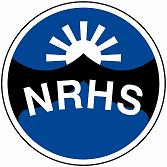 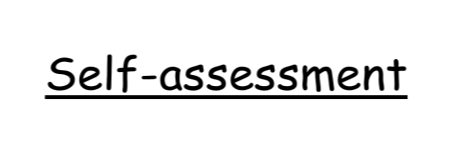 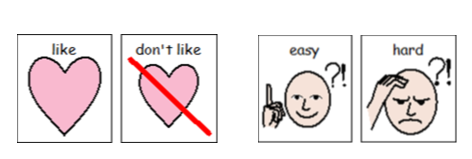 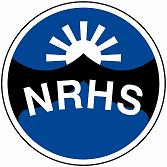 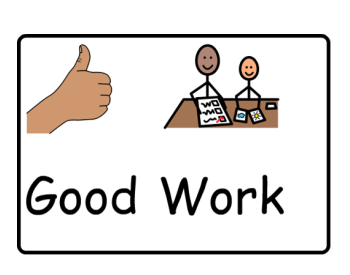 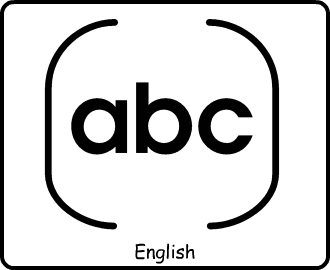 Please show us know your work, send us a tweet on twitter!
                                                   @NorthRidgeSch
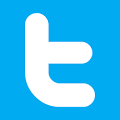